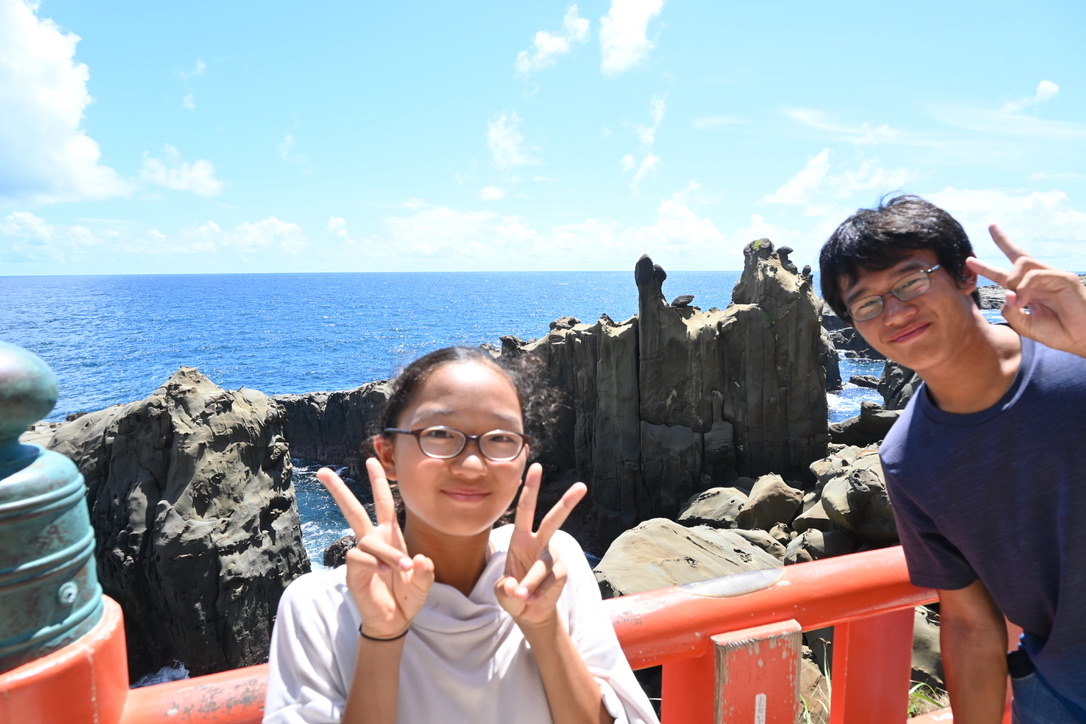 日本呼吸器学会九州支部共催
呼吸器
若手育成セミナー
呼吸器に興味がある方、苦手な方も
2024年
6月20日木曜日
17:30 - 19:30
同窓会ラウンジ
対象：医学部生・研修医
プログラム
実際にやってみよう「肺機能、気管支鏡、胸腔穿刺 etc」
胸部X線、CTが読めるようになろう（クイズ・豪華景品付き）
懇親会
20時− 焼肉予定
医局長　濵田直樹
E-mail: nhamada@fukuoka-u.ac.jp
研究棟４階 呼吸器内科医局 (内線 3376)
お問い合わせ